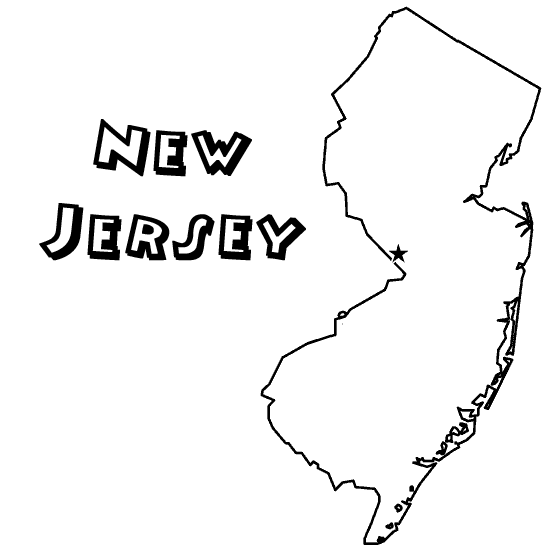 Intervention for families
Train the Trainer Intervention to improve safety of our children in NJ
NJIFF
Mission
Goals of program:
To reduce death in the pediatric population due to the following preventable causes: 
Sudden Unexplained Infant Death Syndrome
Choking
Poisoning
MVC
Carbon monoxide/ fire
NJIFF
Audience
Home care RNs
Firefighters
Police
First responders
Emergency Medical Technicians
Paramedics
Any persons that visit homes of our tiniest victims
NJIFF
Partners
Developed as part of a collaborative of NJ Emergency Nurses Association and NJDOH/NJ Emergency Medical Services for Children.
NJIFF
Objectives
Evaluate a home for risk factors for SUIDs, choking, accidental ingestion, carbon monoxide poisoning in children.
Propose resources to families to reduce risks in the pediatric population. 
Support the mission of NJIFF by sharing education and reporting interventions to EMS-C quarterly.
NJIFF
Plan
Begin with centralized education and set up programs.
Train trainers
They train providers
Identify coordinators
Provide easy to distribute resources, report on quantity of materials given out monthly
Provide resources (set up a website to track and support resources)
[Speaker Notes: Coordinators should market and use media to share message.
Share stories on the website.
Monthly report on program.
Follow up/ seek help for difficult cases.]
NJIFF
Plan
Begin with centralized education and set up programs.
Ideas from first group at Jersey Shore (Meridian) EMS meeting
Squads share resources with groups
Mom to moms
PTA
etc
[Speaker Notes: Coordinators should market and use media to share message.
Share stories on the website.
Monthly report on program.
Follow up/ seek help for difficult cases.]
NJIFF
Plan
These groups offer the “second set of eyes” to community members to identify issues and provide resources
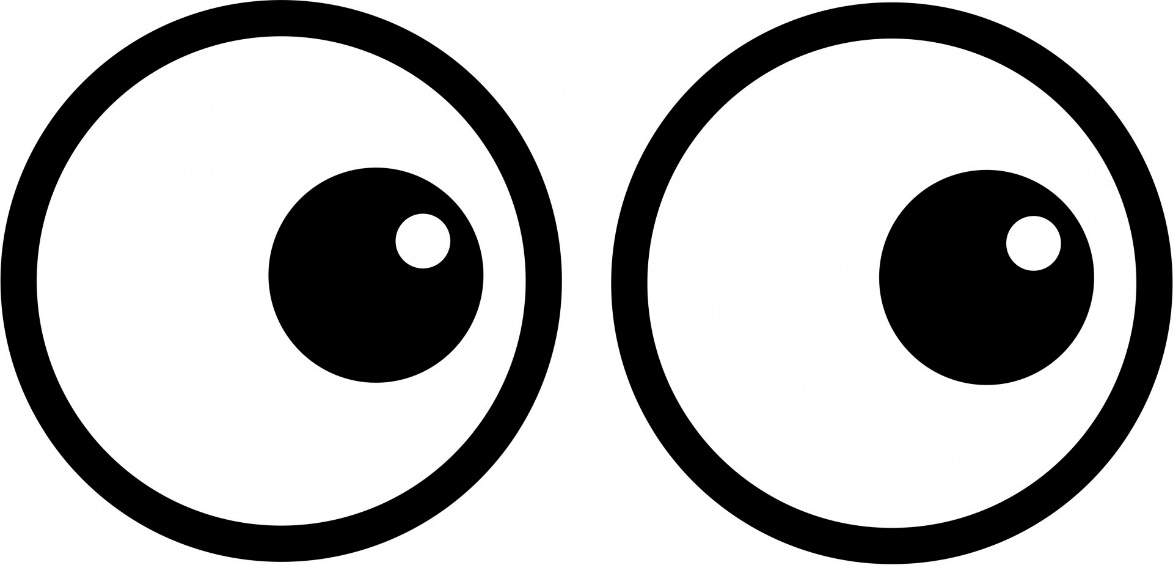 [Speaker Notes: Coordinators should market and use media to share message.
Share stories on the website.
Monthly report on program.
Follow up/ seek help for difficult cases.]
Case
A 6 week old infant is enroute via Basic Life Support
Arrives in ED with a female EMT kneeling on stretcher, performing CPR with tears running down her cheeks…..
NJIFF
SUIDS
FACTS
SUIDS includes SIDS, accidental suffocation/strangulation,  infections or abnormal heart rhythms.
2012 data (www26.state.nj.us)
13 deaths due to SIDS in NJ
41 deaths due to infection in NJ
8 deaths due to accidental strangulation/suffocation in bed in NJ
[Speaker Notes: 62 babies that died that could have been prevented.]
NJIFF
SUIDS
Research (www.nichd.nih.gov/sts)
No smoking around or not around baby
Get immunizations
Back to sleep
Firm surface
Don’t overheat
Breast feeding
Supervised tummy time
No sleeping in adult bed/ sofa
[Speaker Notes: Smoking: decreases fetal oxygenation, stays in clothing (even if you smoke out doors). 
Immunizations: Prevent diseases which can be transmitted to infants that do not yet have immunity. In parents, adult and child visitors immunizations are not always up to date and immunity can wane with time. Babies can catch diseases from the visitors and diseases will kill them (pertussis, diptheria, meningitis)
Back to sleep: babies who sleep on their bellies are 5-7 times more likely to die from SIDS, babies on sides 2 times more likely.
Firm surfaces: babies have big heads and small flexible airways. The large back of their head can push forward  in a car seat, bouncer, and occlude the airway.
Overheating: A good rule is what the adult wears, so should baby. Babies cannot cool selves or remove blankets and get overheated which can cause them to stop breathing. No additional blankets, pillows, NO BUMPERS, stuffed animals in bed as these can occlude the babies airway.
Breastfeeding: supports immunity in neonate, provides perfect nutrition (prevents obesity, asthma, allergies). Decreases risk of SIDS
Tummy time: Important to develop neck muscles, but should be supervised. Newborns cannot lift/move head well and can suffocate.
No co-bedding: Sleeping with caretakers is dangerous and many parents have unknowingly rolled over onto their newborn and found baby dead. There are co-bedding devices that can provide a safe sleep surface and allow baby to be near by or use a bassinette. The best practice is to put baby in the bassinette if adult is sleepy, many babies suffocate while sleeping in adult arms.]
NJIFF
SUIDS
What to do
ASK/LOOK
[Speaker Notes: Ask: Can I assess your house for safety and make recommendations while I am here?
Look for: smoking, signs of sleep surface, choking hazards, carbon monoxide detectors, smoke detectors, medications left out/ in reach.]
NJIFF
SUIDS
ASK/LOOK
ASK/LOOK
NJIFF
SUIDS
Resources
Safe to Sleep ® website
Free education
Information
Babyboxuniversity ®
Baby boxes when education completed
Cribs for kids ® website
Door hangers
Discount cribs
CDC.gov/sids website
Statistics
NJ quit connection ®/ Mom’s quit connection ®
[Speaker Notes: Atlanticare, central NJ consortium are partners

3)  If there are  NO PARTNERS IN YOUR AREA or the partners in your area do not provide Pack ‘n Plays:As a national infant safe sleep organization located in Pittsburgh, PA, Cribs for Kids® strives to make sure that all babies have a safe place to sleep.  Unfortunately, it is financially impossible for us to supply every new parent in every state with free safe sleeping environments.  However, we continue to work hard every day to expand our chain of Cribs for Kids® Partners across the country so that families can be helped in all communities.
If you do not have a partner in your area the final option available would be for us to pass our product discount through Graco onto you for $49.99 plus $13.00 shipping, though you may be able to find a basic unit with the bassinet feature in a local department store.  If you wish to order through us, please click on the Paypal link below and your Pack ‘n Play will be shipped directly to your residence:
PURCHASE A CRIB NOW:]
Case
BLS arrives on scene to a multi vehicle collision where a 2 year old is found in the front seat of the vehicle.
Severe depressed area noted on front of child’s head.
Case
2 Vehicle collision scene
6 year old child in back seat with only a lap belt
Pulses present
When extricating child, lower half of body moves separately from upper half, pulses lost enroute
NJIFF
Car Seats
ASK/LOOK
ASK/LOOK
NJIFF
Car Seats
What to do
Ask/Look
2 & 30 
Rear facing, 5 point harness
4 & 40
Front and five until upper limit of seat
Under 8 & 57 (inches)
Belt and booster
Over 8 & 57
Rear with belt
[Speaker Notes: Ask if they have a car seat, NJEMS-C has access to free car seats and you can request them.
LOOK in the car and assess if they have a car seat, is it in the proper position for the age of child.
Legislation - P.L. 2015, c.50The following recommendations will provide the safest way to transport your child according to the American Academy of Pediatrics and the National Highway Traffic Safety Administration (NHTSA). Additionally it will ensure compliance to the New Jersey Child Passenger Restraint Law. (Title 39:3-76.2a)  Any child under the age of 8 years old and a height of 57 inches shall be secured as follows in the rear seat of a motor vehicle:  
a.A child under the age of 2 years and 30 pounds shall be secured in a rear-facing seat equipped with a 5-point harness.
b.A child under the age of 4 years and 40 pounds shall be secured as described in (a) until they reach the upper limits of the rear-facing seat, then in a forward-facing child restraint equipped with a 5-point harness.
c.A child under the age of 8 and a height of 57 inches shall be secured as described in (a) or (b) until they reach the upper limits of the rear-facing or forwardfacing seat, then in a belt positioning booster seat.
d.A child over 8 years of age or 57 inches in height must be properly secured by a seat belt.  If there are no rear seats, the child shall be secured as described above in the front seat except that no child shall be secured in a rear-facing seat in the front seat of any vehicle that is equipped with an active passenger-side airbag. The aforementioned is acceptable if the airbag is de-activated. 
Call EMS-C for car seats (they are grant funded)]
Car Seats
Resources
NJDOH
Grant funded car seats available
Case
Medics arrive to the scene of a “respiratory distress” call
Severe distress note, intubation attempted, but something is blocking the airway
Child is purple and limp with no pulses upon arrival to ED
ED provider removes a flesh colored “bouncy ball” from airway with much difficulty
Child dies 24 hours later
NJIFF
Choking
What to do
Ask/Look
[Speaker Notes: Free infant anytime CPR kits are available through AHA grants.
ASK about small parts, small toys
look for items that place infants at risk and if seen discuss them. 
Provide a CPR friends and family kit to anyone with an infant]
Case
Mom calls 911 for altered mental status in her 3 year old
EMS arrives to find unresponsive
1 hour after all attempts in hospital child dies
Officers at house find a prescription of a grandparent’s medication open and lying on top of a dresser with drawers open like steps.
NJOSI
Poisoning
What to do
Ask/Look
Do you have poison control number posted?
Where are your medications (prescription/over the counter) secured?
Do you have expired medications?
Where are cleaning supplies? 
Where is laundry detergent?
[Speaker Notes: Ask to LOOK under sinks/ cabinets that are not locked
Ask about prescription caps
Ask about expired medications, narcotics, sedatives
Look on tops of dressers, 
Look in bathroom cabinets]
NJIFF
Poisoning
Ask/Look
Ask/Look
NJIFF
Poisoning
Ask/Look
Ask/Look
Poisoning
NJIFF
Resources
www.njpies.org
Free stickers
Brochures
Downloadable handouts
NJIFF
Carbon MonoxideSmoke Detectors
What to do
Ask/Look
When did you last check battery? 
Change battery every time daylight savings time changes.
NJIFF
Resources
Carbon monoxide poisoning brochures/ information
Classes
on line for children
Coloring pages
NJIFF
Resources
Emergency Medical Services for Children
Names/ Numbers
Cribs for kids (cribs and information you can keep on site for needs)
Car Seats (grant funded)
See Binders (you may copy)
Eric Hicken,CPM, EMT-PEMSC Program ManagerNJDOH/OEMSPO Box 360Trenton, NJ 08625Phone: 609-633-7777Direct: 609-984-9630
eric.hicken@doh.nj.gov  BlackBerry: 609-331-1405Fax: 609-633-7954www.nj.gov/health/ems
NJIFF
Safe sleep sheets/info
Containers/packaging
https://www.cpsc.gov/Safety-Education/Safety-Education-Centers/cribs
https://www.nichd.nih.gov/sts/Pages/default.aspx
Brochures, information, training
https://www.cpsc.gov/safety-education/safety-guides/containers-and-packaging#resources
NJIFF
On the NJIFF webpage
Brochures you can print
This power point for you to use with training
Contact information to report monthly to EMS-C your activities
Note: You may also download this from website
NJIFF
https://www26.state.nj.us/doh-shad/query/result/infantfetal/Infant/InfMortRate.html
https://www.nichd.nih.gov/sts/Pages/default.aspx
http://www.nj.gov/lps/hts/childseats/index.html